Advanced Coursework Offered
AP, Pre-AP, Career Technology, or  Dual Credit
Pre-AP Courses                   Dual Credit/Enrollment*           Medical Coding
Mathematics                       World Health	                    Bus. Info	
    Algebra I                           Anatomy and Physiology          Touch Systems
    Geometry                         Engineering Math ⁺                    Bus. English
    Algebra II                          Health Science (0.5)                   EDUC 1300 
    Statistics                           Math Medical Prof. 
    Pre-Calculus                     Health Science (1.0)                   
English I-II                             Medical Microbiology
Science                                  Medical Terminology  
    Biology                              Practicum in Health Science I (1.5)
    Chemistry                         Practicum in Health Science II (1.5)
    Physics                              Principles of Business
Social Studies                       Principles of Health Science
     World Geography           Principles of Human Resources     
Foreign Language                Range Ecology ⁺               
    Spanish II                           Science Research and Design
AP Courses                            English 1301 
    Calculus AB                       English 1302
    English Language⁺           US Government   
Career Technology              Sociology
    Pathophysiology              Psychology      
    Forensic Science              Humanities 
 UT OnRamps*                      Retailing and E-Tailing
      US History                      Advertising and Sales Promotion
      Physics                            Principles of Business, Marketing, and Finance
⁺  Denotes courses not currently offered
Jane Long Academy 
High School Magnet for Pharmacy Technicians and Allied Health
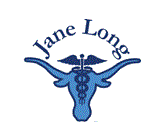 Pictured above: Students Esteban and Ashley (both c/o 18) participating in class at HCC Coleman.
GPA Quartiles Class of 2018
School Profile 2018-2019

Houston Independent School District

Keri Wittpenn, Principal
6501 Bellaire Blvd. 
Houston, TX 7707
Tel.: (713)778-3380 Fax: (713)778-3387
www.houstonisd.org/long

CEEB School Code #443659
1st   3.90 – 4.57		3rd   3.03 – 3.45	
2nd  3.47 – 3.86		4th   2.01 – 3.00
Accuplacer/ TSI Data for Classes of 2016 - 2019
All Jane Long Academy students take the College Board’s Accuplacer (TSI) exam their 9th grade year in order to qualify for the Associate Degree Pathway with Houston Community College. The thresholds for passing are expressed in the chart below. Students may be TSI ready but not graduate on the Associate Pathway if they have not fulfilled all course requirements.
2018 Advanced Placement Results
Dual Credit Courses
Jane Long Academy, in collaboration with Houston Community College Coleman Campus, offers dual credit courses to all students beginning in the Spring of 9th grade. Based on their 9th grade academic achievement in high school classes, as well as achievement on the College Board’s  Accuplacer (or TSI) exam, students are placed on a dual credit graduation pathway that allows them to pursue one of the following:
Associates of Allied Health and Pharmacy Technician Certificate with High School Diploma (61 credit hours)

Medical Coding Level I Certificate- Provides skills and knowledge for basic coding rules, principles, guidelines, and conventions for utilizing various coding systems (21 credit hours).

*Note: Dual Credit courses taken before the fall of 2015 were on the 4 point scale. Dual Credit courses beginning in fall 2015  are on the  5 point scale.
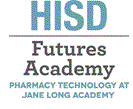 [Speaker Notes: To change this brochure, replace our sample content with your own. Or, if you'd rather start from a clean slate, press the New Slide button on the Home tab to insert a new page. Now enter your text and pictures in the empty placeholders. If you need more placeholders for titles, subtitles or body text, copy any of the existing placeholders, then drag the new one into place.

And did you notice we made fold marks for you? They are really light, but if you don’t like them showing on your brochure, select and delete them before you print.]
Ethnicity of High School Program
Extracurricular Activities
Due to Jane Long Academy's small high school population and magnet specialty status, students who wish to participate in U.I.L. sports and competitions are able to return to their zoned school after school for practice and events. Despite not offering U.I.L. in-house, the students of Jane Long Academy exude strong student-driven leadership and have organically formed a wide variety of clubs over the course of 4 years: Student Council, National Honors Society, Spanish Foreign Language Club, Student Ambassadors and Recruiters, Soccer League, Volleyball League, Yearbook, Anime, and Name That Book. Due to the unique focus of the program, our campus has also formed a community partnership with Walgreens that allows an Associate Degree student to participate in a dual credit Pharmacy Technician Internship the summer of their junior and senior years.
Graduation Requirements
2018-2019 Enrollment
Our graduates receive the Distinguished Level of Achievement (DLA) diploma required for admission to four-year universities. The DLA makes a candidate competitive for grants, financial aid, scholarships, and college acceptance. The DLA requires 26 credits, including four credits in each of the academic disciplines plus foreign language and fine arts. In addition, our students receive at least one of the following endorsements: Public Service, Business and Industry, STEM, Arts and Humanities, and Multidisciplinary Studies. An endorsement proves a student’s in-depth knowledge of a particular subject.
Demographics and History
Total High School Student Body: 203
Senior Class: 50
Junior Class: 42
Sophomore Class: 61
Freshman Class: 50
Free or Reduced Lunch: 96%
Jane Long Academy expanded its grade level offerings in the fall of 2012  by creating a high school pilot program starting with 9th grade and expanding annually with one grade level culminating in a full-fledged 9-12 high school in 2015-2016.  The class of 2016 was the first graduating class. Jane Long Academy High School is housed within a comprehensive middle school. Previously founded in 1957, the school served solely as a middle school for grades 6-8. The high school portion of the program was founded as one of 4 Houston Innovative Learning Zone (HiLZ) schools with the vision of offering dual credit courses in conjunction with HCC Coleman Campuses so that students had the flexibility and choice of obtaining an Associate of Allied Health degree paired with an industry certificate, or, an industry certificate, all in tandem with their high school diploma. The program has since changed to the HISD Futures Program, and is now one of 8 academies district-wide. The Futures Academy Programs are specifically tailored to meet the current and future needs of Houston's thriving industries. Jane Long's Pharmacy Technician and Allied Health Professions program was selected based on data trends provided by Gulf Coast Workforce Solutions showing an increase in demand for health professionals in the Houston area. Further, our campus is located 6 miles from the Houston Medical Center, which allows students from traditionally unrepresented backgrounds equitable access to education in high demand, high projected growth  industries. 


The graduating class of 39 students in 2018 was collectively awarded over $3,500,000 in scholarships from various entities including The Children’s Defense Fund, Texas Beat the Odds, and Marvy Finger Family Foundation Scholarship, to name a few.
Academic Standards
Grade points are assigned to each semester grade according to the HISD grade distribution chart:
	 	Pre-AP/AP    Preparatory
      	A           90-100               5 points         4 points
 	B            80-89                 4 points         3 points
                                         C            75-79                 3 points         2 points
                                         D            70-74                 2 points         1 point
                                         F               0-69                 0 points         0 points
All Credit courses are factored in (including any in which the student may have earned an “F” or completed before the 9th grade)
The number of grade points earned is divided by the total number of grades to determine a grade point average (GPA)
The numerical ranking of seniors is determined by straight rank of cumulative GPAs from lowest to highest, and the class is divided into percentage groupings and into quartiles
Contact Information
Registrar:  Marjorie Messinger mmessing@houstonisd.org
College Counselor: Butet Donahue 
butet.donahue@houstonisd.org
Jane Long Academy Graduates are Currently Attending:
Allegheny College                      San Jacinto College
Carleton College                        Sam Houston State University 
Denison University                    Stephen F. Austin State University Houston Community College  Texas Southern University
Prairie View A&M University   University of Houston
St. Olaf College                           University of Houston-Downtown
Prairie View A&M University   University of Texas                                                        William – Jewell College
Scholarships Awarded to Class of 2018
SAT Score Summary
Class of 2017 Post Graduation(Class Size 49) *Updated data available in November
Pictured above: Student Rosine (C/O 19) learning many safety checks (correct medication, dosage, etc.) before a medication can be prescribed.
Our Mission: Within a safe, persevering, and data driven learning environment, Jane Long Academy ensures all students achieve at high levels in middle school, high school, and college.
[Speaker Notes: To change this brochure, replace our sample content with your own. Or, if you'd rather start from a clean slate, press the New Slide button on the Home tab to insert a new page. Now enter your text and pictures in the empty placeholders. If you need more placeholders for titles, subtitles or body text, copy any of the existing placeholders, then drag the new one into place.

And did you notice we made fold marks for you? They are really light, but if you don’t like them showing on your brochure, select and delete them before you print.]